Radiation Safety – Weekly Update
ES&H RPO Department
09/22/2023 9am Ops Meeting
Enclosure Briefings
Enclosures with local High Radiation Areas and/or Contamination Areas continue to require enclosure access briefings, for either Controlled Access or Supervised Access.
Contact RSO is you are unable to attend scheduled briefing.

Daily briefings for non-AD available in the Dungeon from 7-10am

+ means Contamination Area
* means High Radiation Area
% means only when shield blocks removed or highly activated items are staged or in movement
Current List: 
MTA + 
Booster *+
Main Injector
8  GeV *+
MI-20—MI-62 *+
MI-10 *+
NuMI Pre-Target / Target Hall *+%
NuMI Absorber Hall *+
Muon Campus US/DS + - > May down post, still pending wipe results
2
09/22/2023
Radiation Safety Update
Cumulative Shutdown Dose (from GetDose)
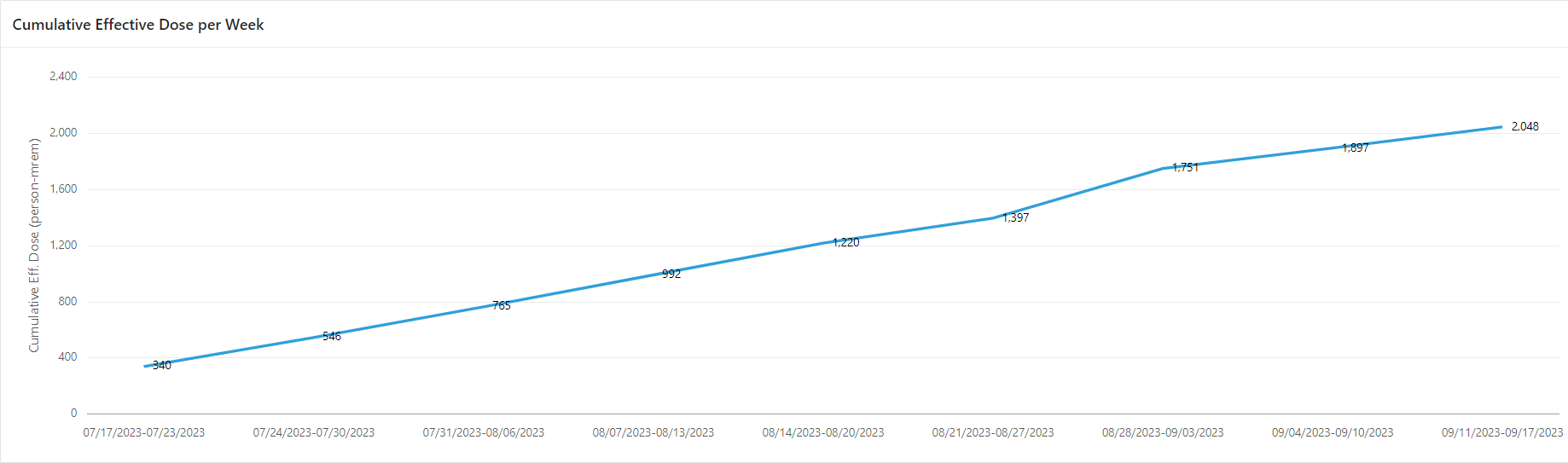 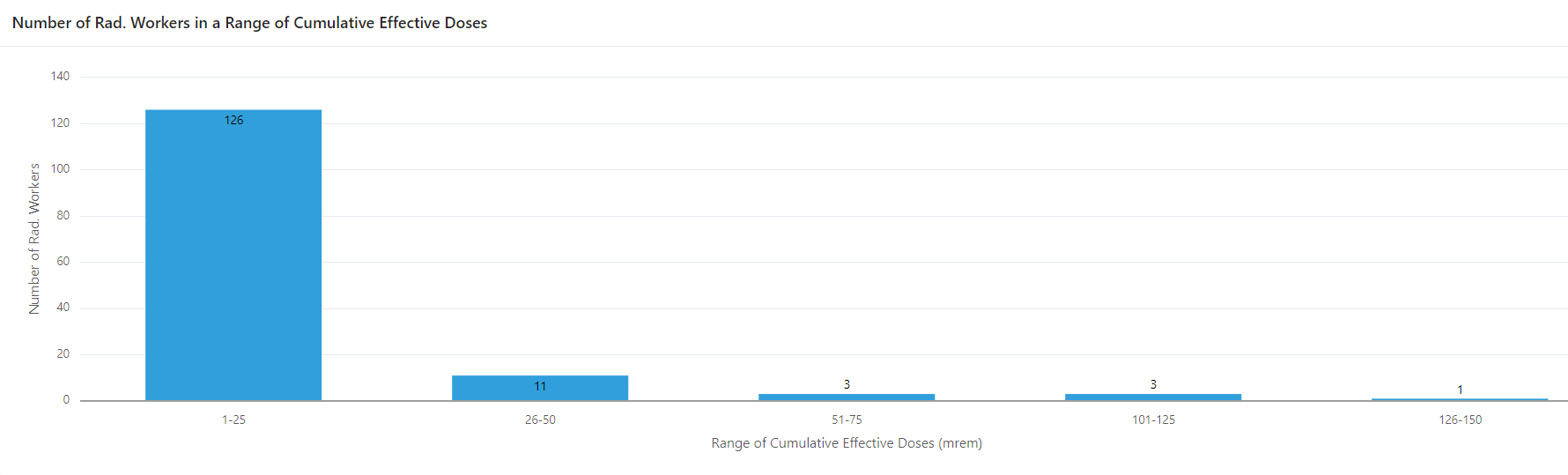 3
09/22/2023
Radiation Safety Update
New Faces of Radiation Physics Operations
There are two new members of Radiation Physics Operations:

Gary Buckly – New Radiation Physics Operations Head (new Maddie)

Jeff Vollmer – New Radiation Safety Officer (new Jeff)

Both located in the Linac Loft
4
09/22/2023
Radiation Safety Update
Contacting your Safety Professional!
Please contact Joel or Ben for RSO needs at this time, or use the email below:
ESH_RSO@FNAL.GOV

Need to contact your DSO?
Link to DSO Page
Or ESH_DSO@FNAL.GOV
5
09/22/2023
Radiation Safety Update